PROMOTING EDUCATION EXCELLENCE
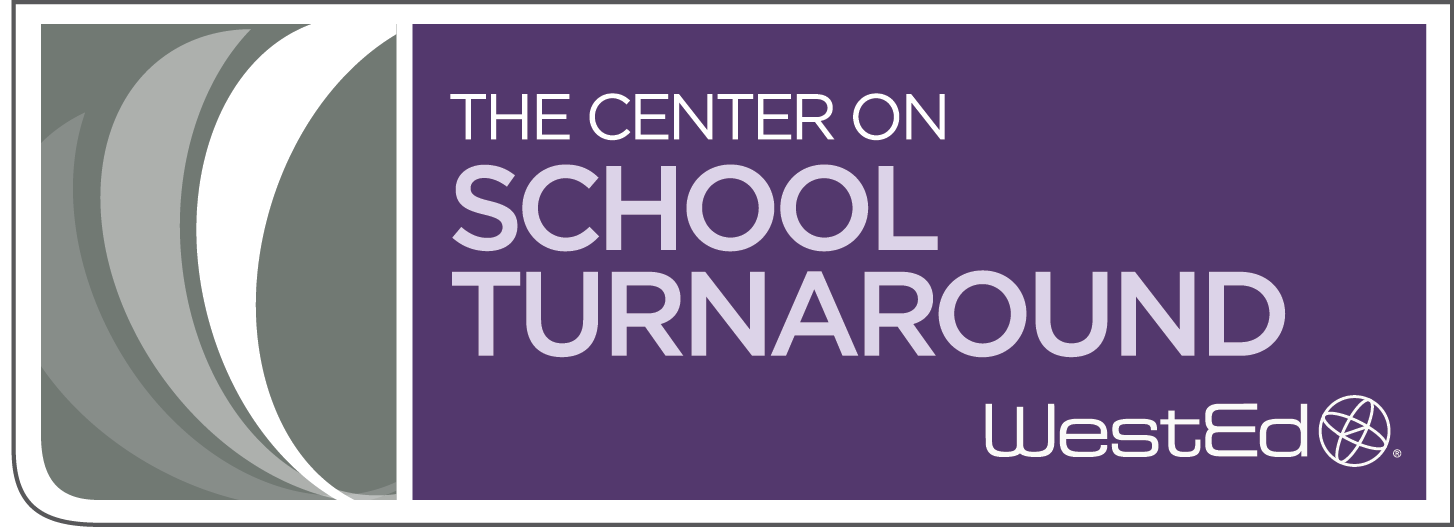 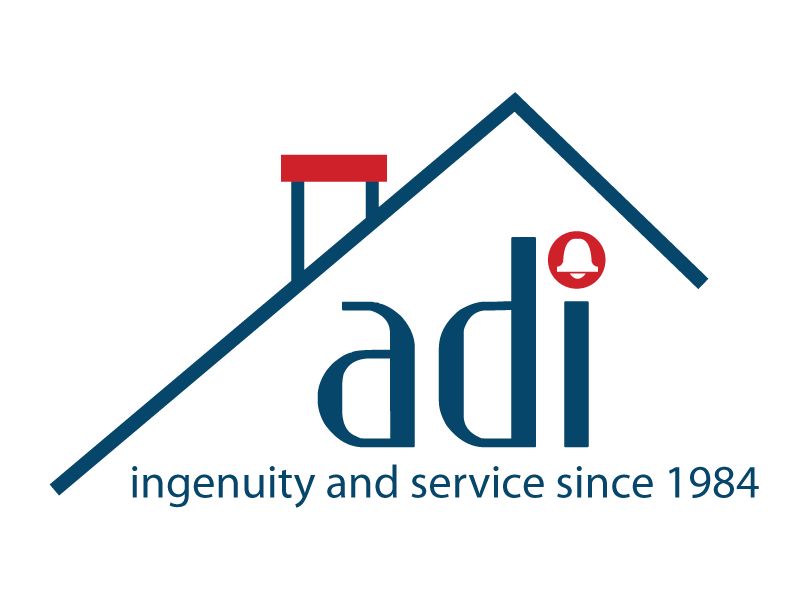 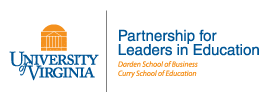 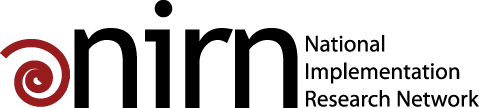 RURAL SCHOOLS: CONTEXT
2
Achievement is similar to students in urban/suburban areas
Small central staff and added demands
Limited capacity to manage efforts (i.e., small number of subject area coaches, data specialists, or curriculum directors)
RURAL SCHOOLS: STRENGTHS
3
Location and geographic separation from resources
Close oversight by a school board and commitment of the community
Teachers in rural schools exhibit high concerns for students’ lives beyond the classroom (Roeser & Midgley, 1997)
Success of rural schools is strongly tied to relationships with families (Barley & Beesley, 2007)

Sources:
Barley, Z. A., & Beesley, A. D. (2007). Rural school success: What can we learn? Journal of Research in Rural Education, 22, 1–16.
Roeser, R., & Midgley, C. (1997). Teachers' views of issues involving students' mental health. Elementary School Journal, 98, 115-133.
RURAL SCHOOLS: STRENGTHS
4
Small size vs. strength of the relationships (quality of interaction)
Centrality vs. remoteness
High teacher turnover
Consolidations and school closures
5
QUALITY OF TEACHING
SOCIAL OR LEARNING ENVIRONMENT
STUDENT MOTIVATION
FACTORS: ACADEMIC SUCCESS
RURAL SCHOOLS
6
FILLING THE VOID
School activities
School interactions
Staff accessibility
“Inspired” teaching
School’s influence on family and community
RURAL SCHOOLS
THE OPPORTUNITY
ACTIONS TO SUPPORT RURAL SCHOOLS
7
Focus on Effective Instructional Practices
Support effective professional development efforts (specifically those efforts that target instructional planning, classroom management, and delivery)
Promote Academic Support
Promote distance technologies and support their use as a means to provide engaging learning opportunities
ACTIONS TO SUPPORT RURAL SCHOOLS
8
Promote “Community in Schools”
Support the development of high-quality afterschool programs
Promote effective preschool programs
Assist in redefining community and family engagement (including rigorously evaluating parent programs)
Promote and employ programs for K-12 parents